Critical  Tests Of GRB Theories*
Arnon Dar**
.
Very High Energy Phenomena In the Universe ,   Quy Nhon,   Viet Nam,  14/8/2018
Scientific theories must be  falsifiable (K. M.  Popper 1959). Only  confrontations of their main predictions, which do not  depend on free adjustable parameters, with observational 
data  rather than prejudices or concensus, can serve as their critical tests.

* Due to time limitation, in my talk, critical tests will be limited to  the Fireball (FB) and Cannonball (CB) models of GRBs, the only models  which have been applied in the past two decades to analyze the bulk of the mounting observational data on GRBs.
.
** Based on research work done in collaboration  with  Nir Shaviv (1994/5)
Rainer Plaga (1998/9),  Shlomo Dado and Alvaro De Rujula (2000-2018).
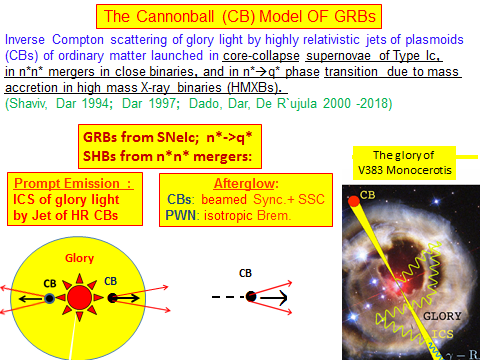 The Fireball  Model
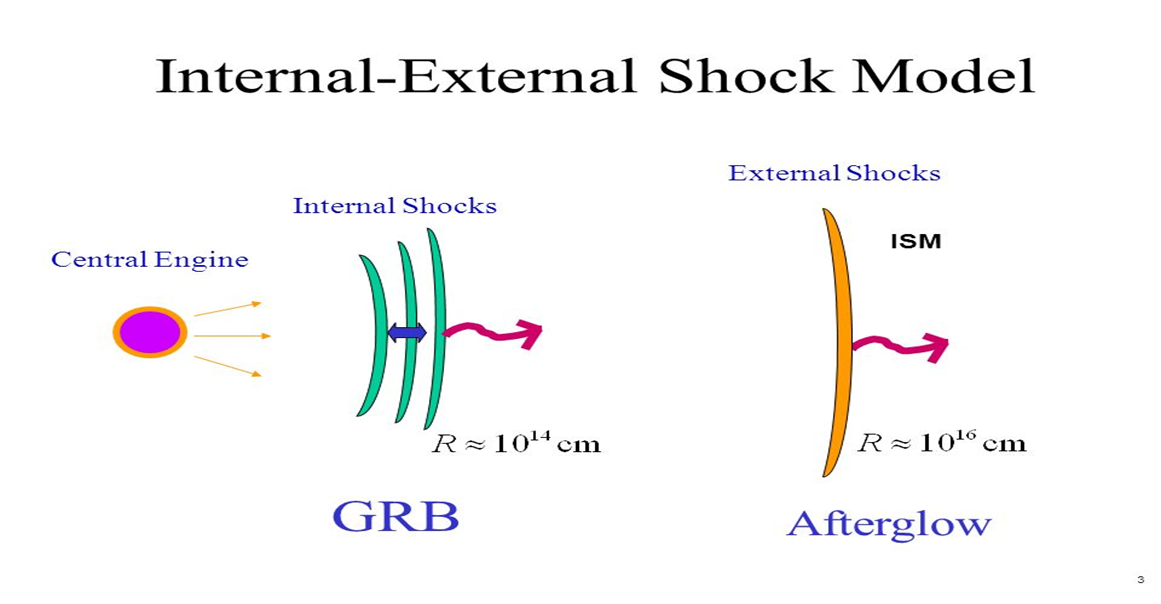 In the original fireball  model (Goodman 1986; Goodman, Dar & Nussinov 1987; Rees & Meszaros 1992-1999) GRBs were isotropic. But, evidence from CGRO in 1992 of a cosmological origin of GRBs led to GRB energy crisis, which could be solved only if GRBs are beamed  (Shaviv & Dar 1994). In 1999, after the observation of GRB980425/SN1998bw and GRB broken PL aftergows, 
(e.g., GRB990510) the spherical fireball was replaced by a conical jet of thin e+e- shells whose overtaking collisions produce  GRB pulses, and a shock driven into the circumstellar medium produces the GRB afterglow (Sari, Piran, Waxman, Rees & Meszaros, and followers). Such models were called ‘conical fireball models’. Later the jets of  e+e- shells were replaced by conical flows of ordinary plasma from SNeIc explosions, and the completely revised model (a firecone) was declared to be “the fireball model”…
Test  #1 :   Polarization
Prompt Emission Mechanism                 Afterglow  Mechanism

CB:  ICS of glory light by  jet electrons             SR from Fermi  accelerated
                                                                               swept in ISM electrons*
(Dar  1998)
(Shaviv & Dar  1994)
FB:   SR from  shocked  jet                                       SR from  shocked  ISM
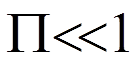 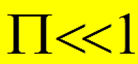 *Turbulent magnetic fields are required  for shock acceleration of the HE e’s emitting the SR.
All the  a posteriori attempts  to  explain a large polarization of the prompt emission in the FB model  (after measurements)  cannot explain  why  almost all GRBs have  large  polarization.
Observed polarization of prompt    -rays is very large!
CB Prediction (1995) : ICS
FB Expectation      SR
GRB       Polarization  Confidence level          Reference                 Comments
80+\-20 %          5.7 sigma         Coburn & Boggs 2003      RHESSI
                                                                                                             (controversial)
930131      > 35 %                     90 %             Willis et al.         2005    BATSE Albedo
                                                                                                              Polarimetry
960924     > 50 %                     90 %              Willis et al.         2005            “
041219A    98 +/-33 %              68 %             Kalemci et al.      2007   INTEGRAL-SPI
                   63 +/-31 %             68 %             McGlyn et al.       2007            “
100826A     27 +/-11 %             99.4%           Yonetoku et al.    2011    IKARUS-GAP
061122     > 60  %                     68 %             Gotz et al .         2013    INTEGRAL-IBIS
                 > 33  %                     90 %
110301A     70 +/- 22 %              68 %              Yonetoku et al.    2011   IKARUS-GAP
110721        84+16/-28%            68 %             Yonetoku et al.    2011   IKARUS-GAP
140206A     > 48  %                     68 %              Gotz et al.          2014    INTEGRAL-IBIS
Test #2:  correlations
CB Model   (Dar & De Ru`jula, 2000, astro-ph/0012227):
Doppler boost:
 Time aberration: 
 Relativistic beaming:
+ ICS of glory
+ Beaming
Ordinary  GRBs
Far off-axis GRBs (XRFs/LLGRBs)
Amati  et al. empirical Relation (2002 A&A, 390, 81):
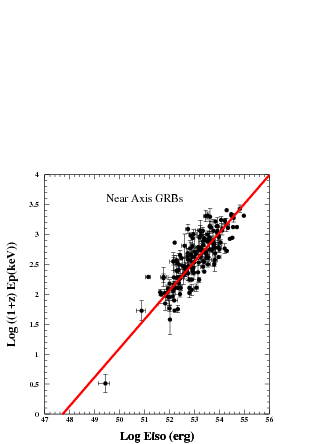 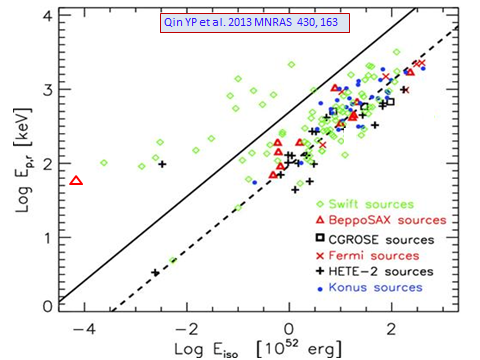 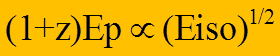 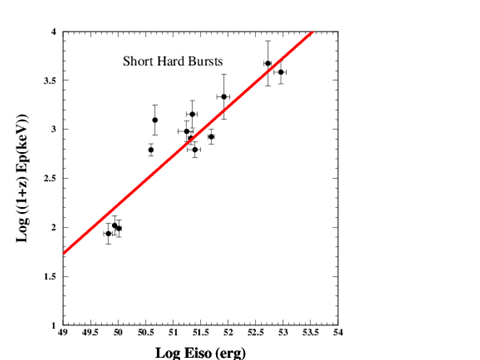 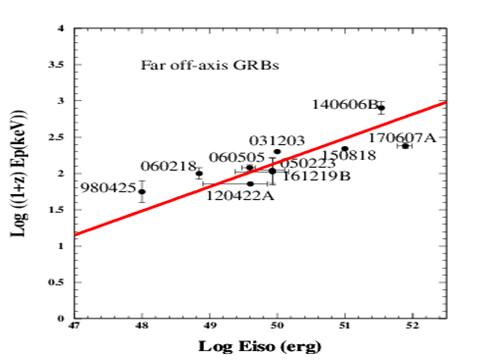 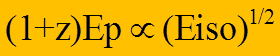 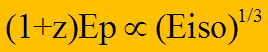 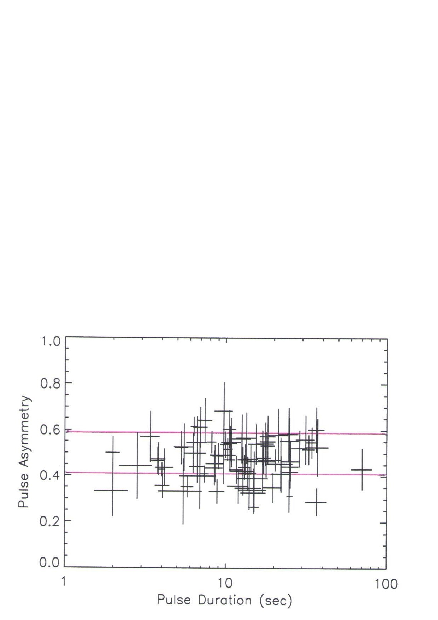 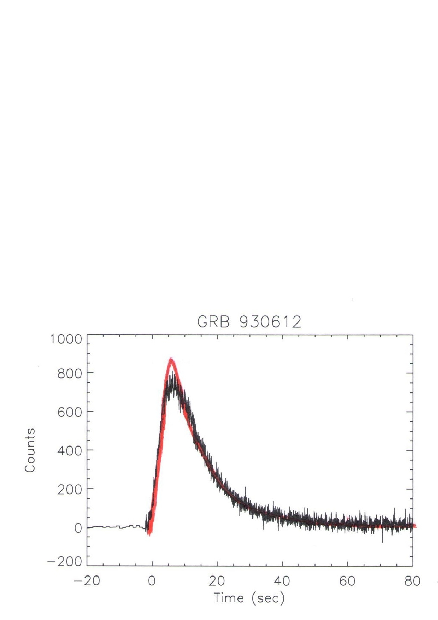 Test # 3:   Pulse Shape
RT/DT
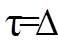 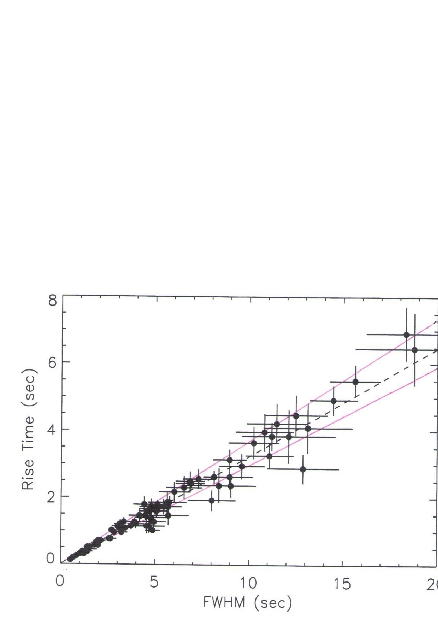 GRB  930612
      BATSE
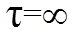 Data : Kocevski et al. 2003
CB Model  limits :
77 individual GRB pulses
              BATSE
Test #5:   The ‘canonical behavior’ of X-ray light curves of SN-GRBs
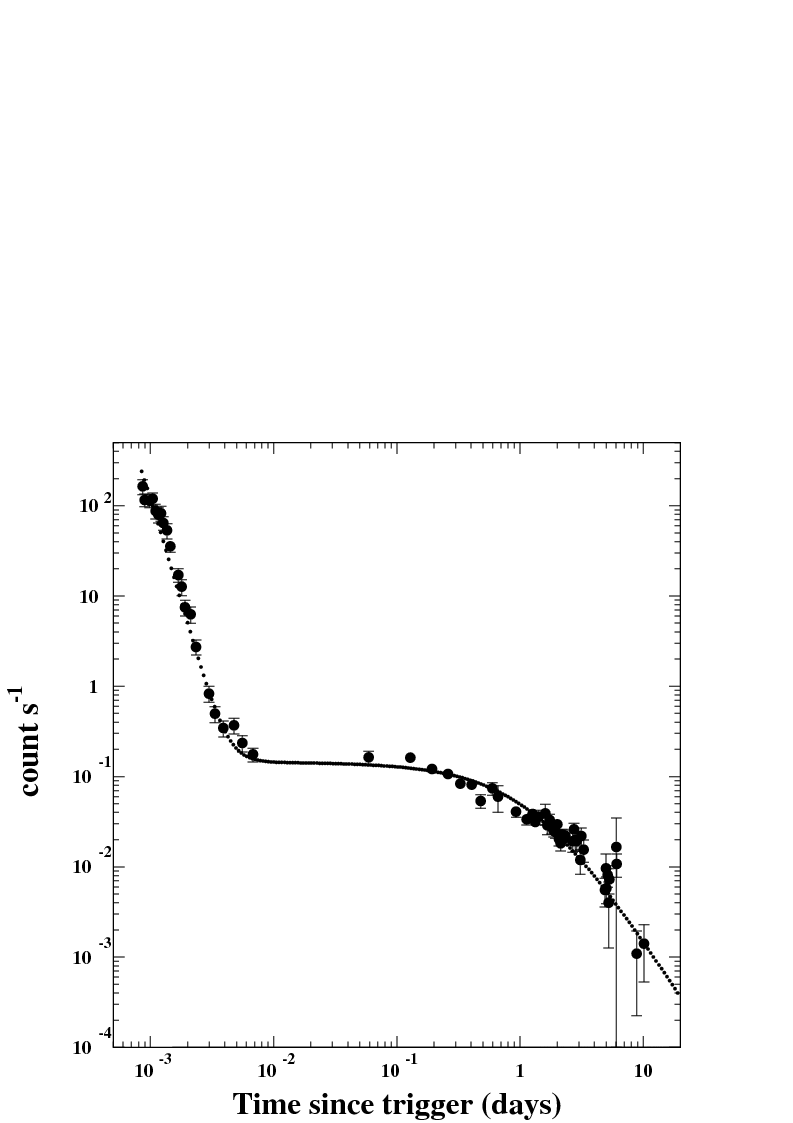 Neither expected nor predicted/explained by the standard FB models. Predicted by the CB Model (2001) long before it was discovered with Swift:
SN--GRBs 
SWIFT: GRB 050315
(Vaughan et al. 2005)
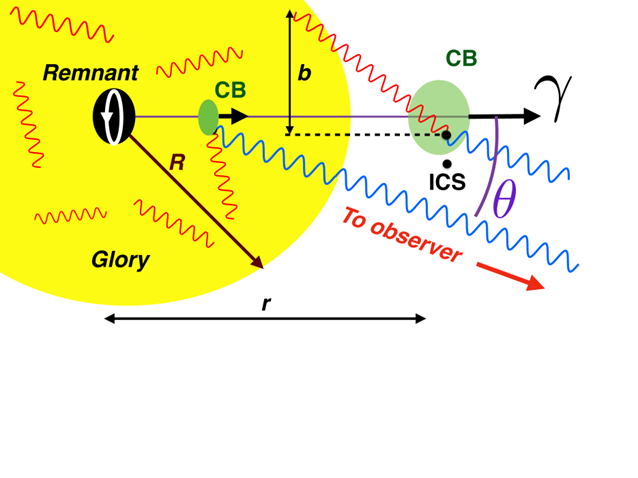 ICS tail
SR
r
CB model: DDD2005
Decreasing density (1/r^2)  and 
increasing unisotropy of glory photons
<<
Test  # 4:
FB:
Overtaking  collisions  produce  the GRB  while the shocked  ISM produces  the AG 

Relative velocity between colliding shells is smaller than in 
the  shell- stationary ISM  collision.  =>  most of the radiated 
energy is  released  in the beam dump  (ISM).
But,
Tests  # 5-8:  Jet break  properties
FB: Jet break in the GRB afterglow  when                 
           (Rhoads 1998, Sari, Piran, Halpern 1999)
observer
R
energy flux  proportional to visible area, which increases due to deceleration:
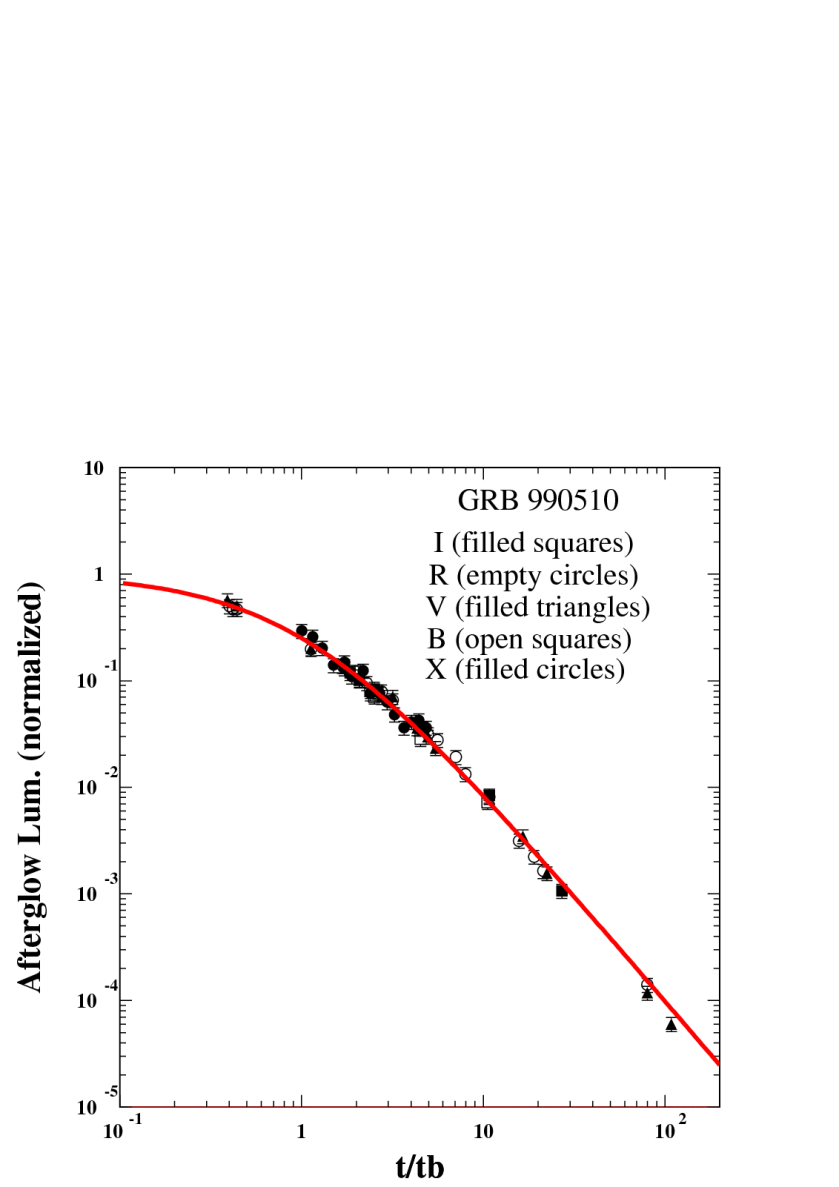 The afterglow of GRB 990510 was the flag ship of the  Fireball  Model  Armada.  Papers such as  "BeppoSAX confirmation of beamed afterglow emission from GRB 990510“ [Pian et al. 2001]  or  "Optical  and Radio Observations of the Afterglow  from GRB990510:
 Evidence for a Jet"  [Stanek  et al. 1999], were based on heuristic parametrizations and not on formulae properly derived from FBM underlying  assumptions. They have  misled the entire GRB community into  a wrong direction!
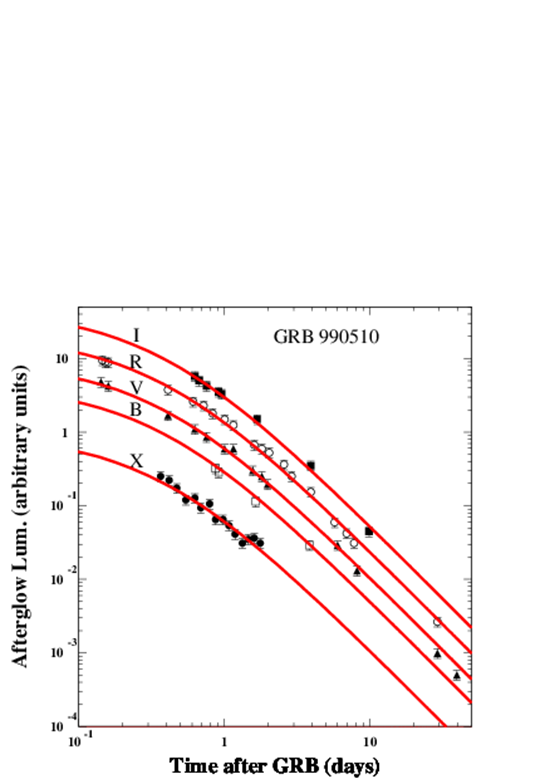 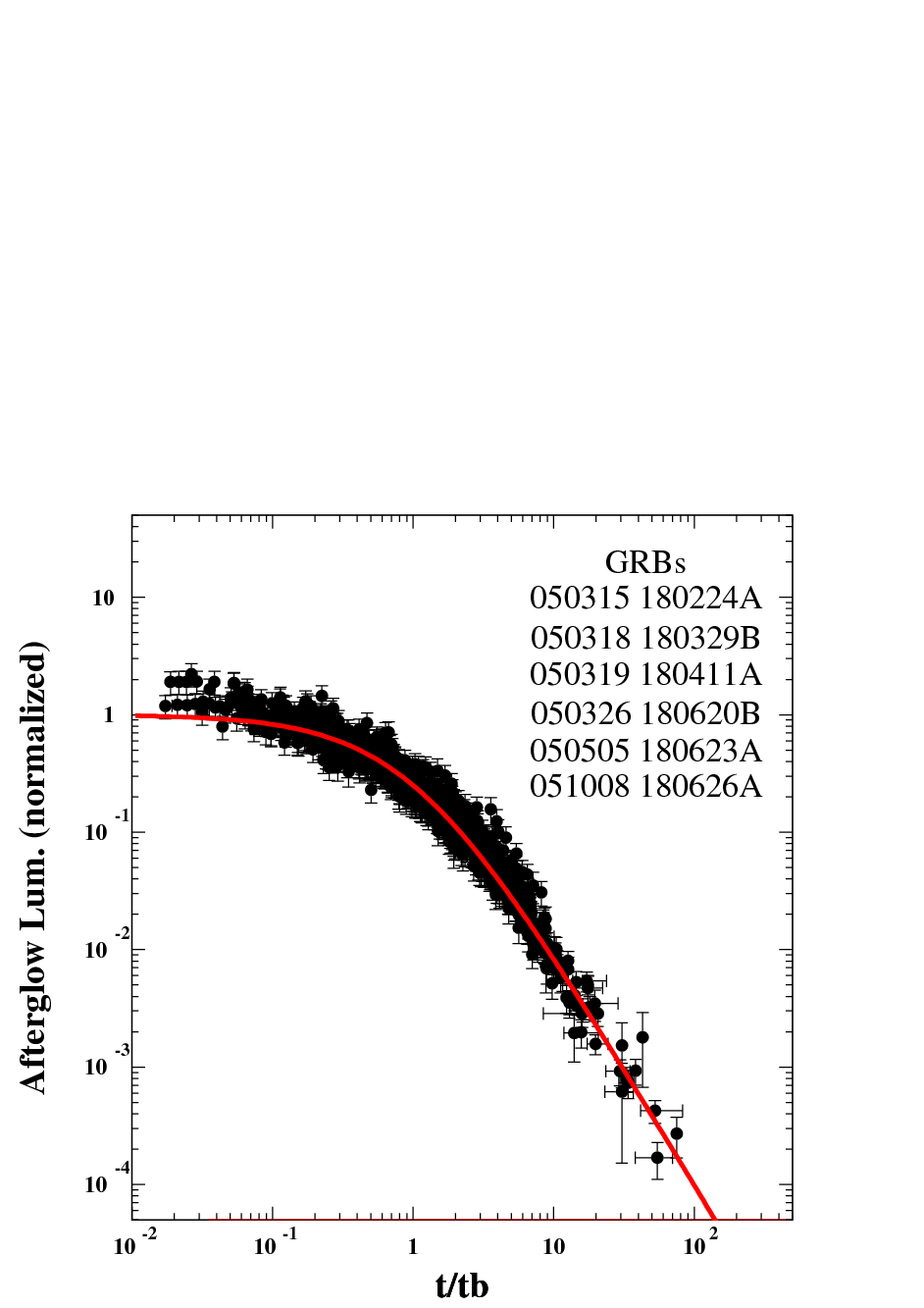 PWN powered
 by MSP:
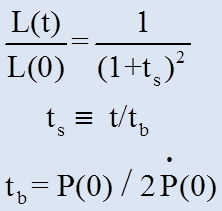 SN-Less  GRBs: PWN       powered  by MSP
Pian et al. 2001
   CONICAL JET ?
<P>=2 ms
Universal  LC:
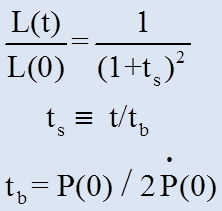 CB  Model, Prompt Emission:
CB  Model, Universal Afterglow of all  SHBs:
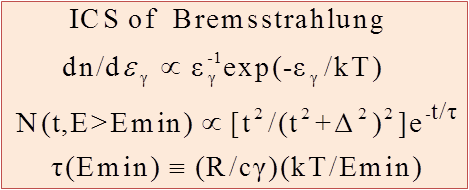 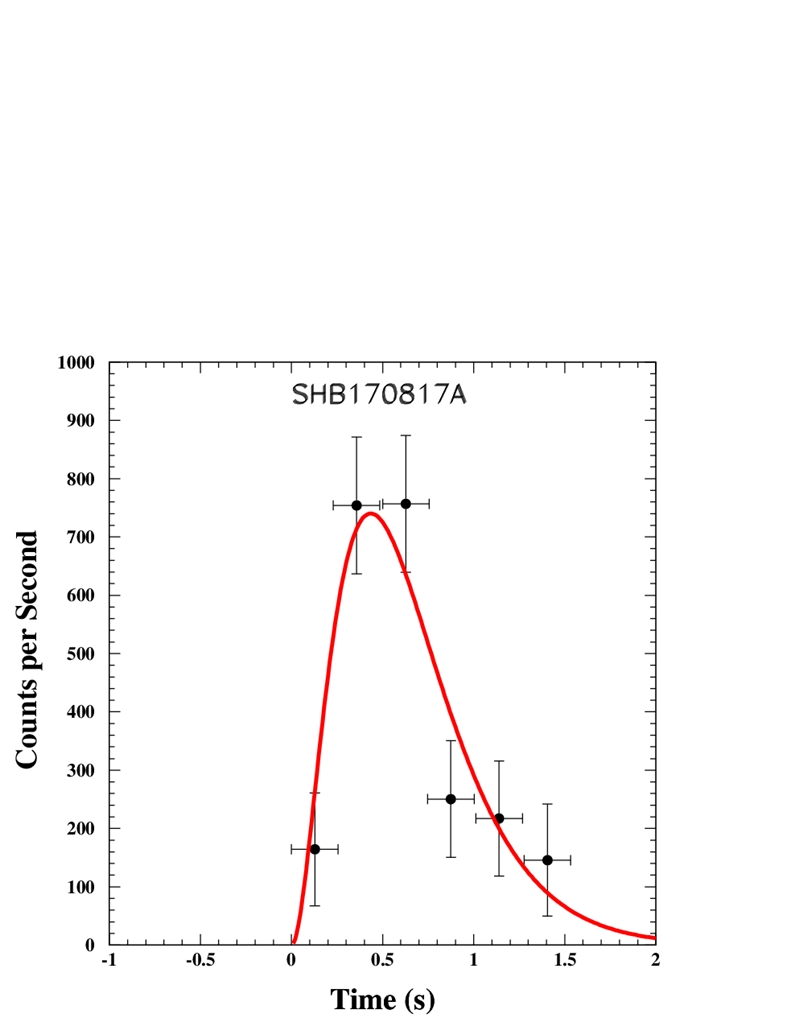 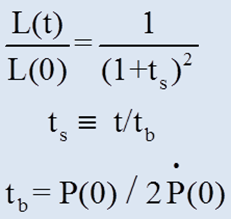 DATA:  Fermi GBM
SHB170817A
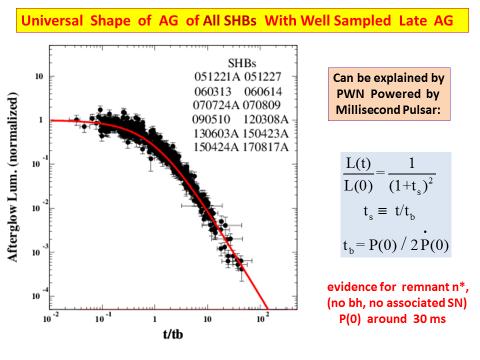 FB models Flag Ship: Jet Break in GRB afterglows. But,
TEST #


TEST #

TEST #




TEST #
6. Broken power-law  light curves                                                        
    with  a slope change at                                                                      
                                                                                                                          X
7.  Achromatic break                                                                                      X
8. Closure relations between       and                                                            X
But,  E. W. Liang, et al.  Astrophys. J. 675, L528 (2008) analyzed 
the afterglow of 179 GRBs detected by Swift between January 2005
and January 2007 and the optical AG of 57 pre-Swift  GRBs. 
They did not find any afterglow with a break satisfying 6,7 and 8.
9.  Missing Breaks
FB Model: Racusin, et al. Astrophys. J. 698, 43 (2009) : The “jet break” in 
   AGs of GRBS with large Eiso takes place after the  observations end.  X




CB Model: (Dado, Dar & De Rujula (ApJ, 680, 517 (2008)):
Hidden  early break in the AG of SN-GRBs with large Eiso                         V
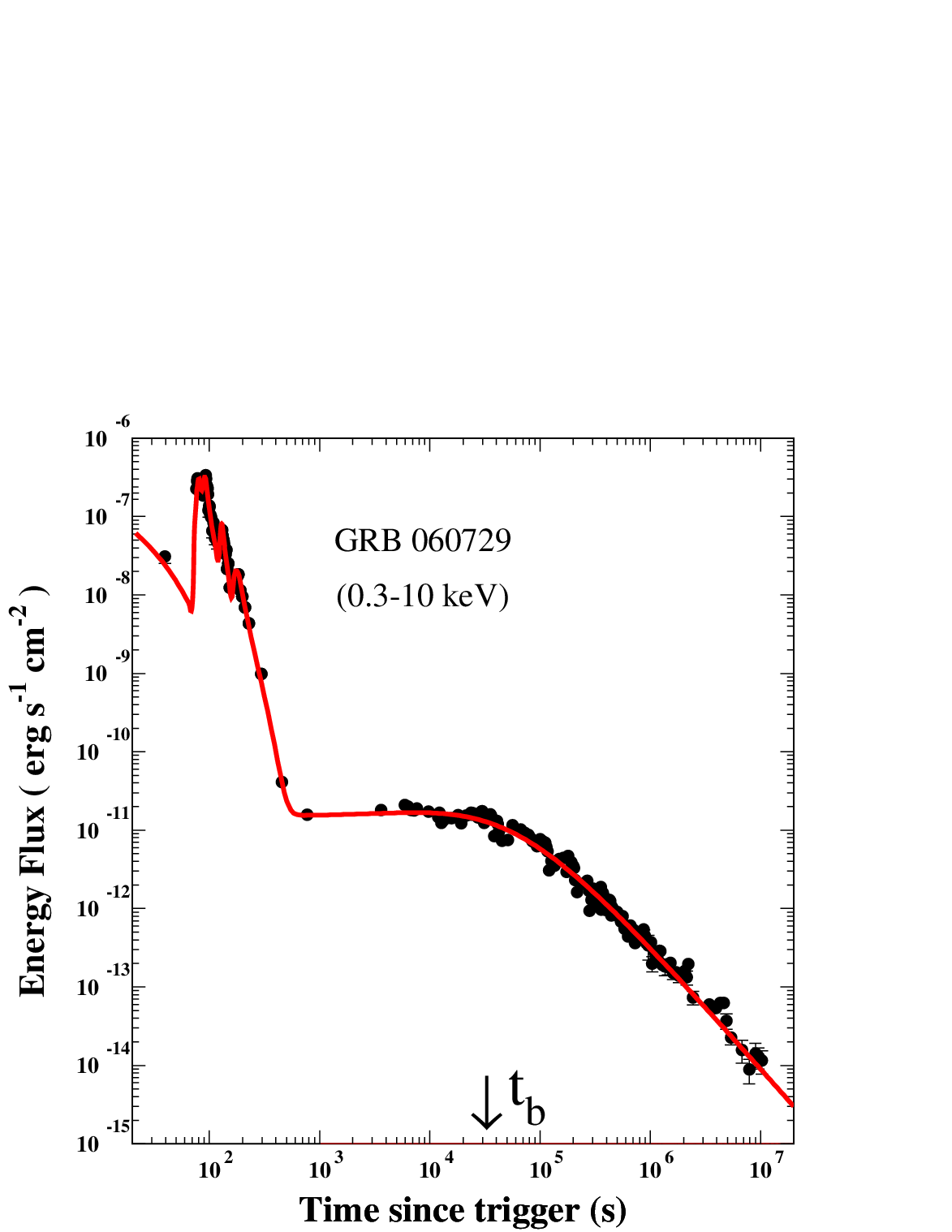 Post-break behavior in SN-GRBs
Missing Break
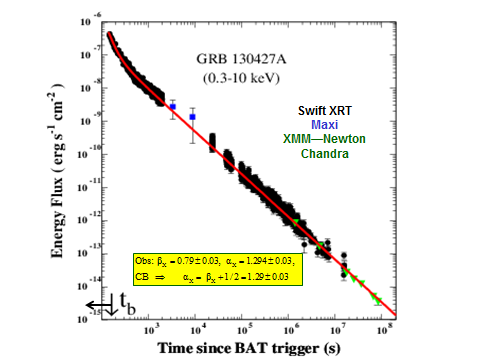 (De Pasquale et al. 2016)
Dado @ Dar, PRD 94, 063007 (2016)
CB Model:  A deceleration “break” in SN-GRB  afterglows  when theswept-in mass/energy     the  initial CB rest mass,  and an exit  break*
Plastic collision of  a  CB (radius R, initial mass              with 
constant density (n) ISM, viewed  from an angle      yields
which are practically constant until
where
Missing Break : When                     is very large,  the break is 
hidden  under the prompt emission tail (DDD 2007)
*in AGs of GRBs in  face-on host galaxy when the CB escapes into the halo
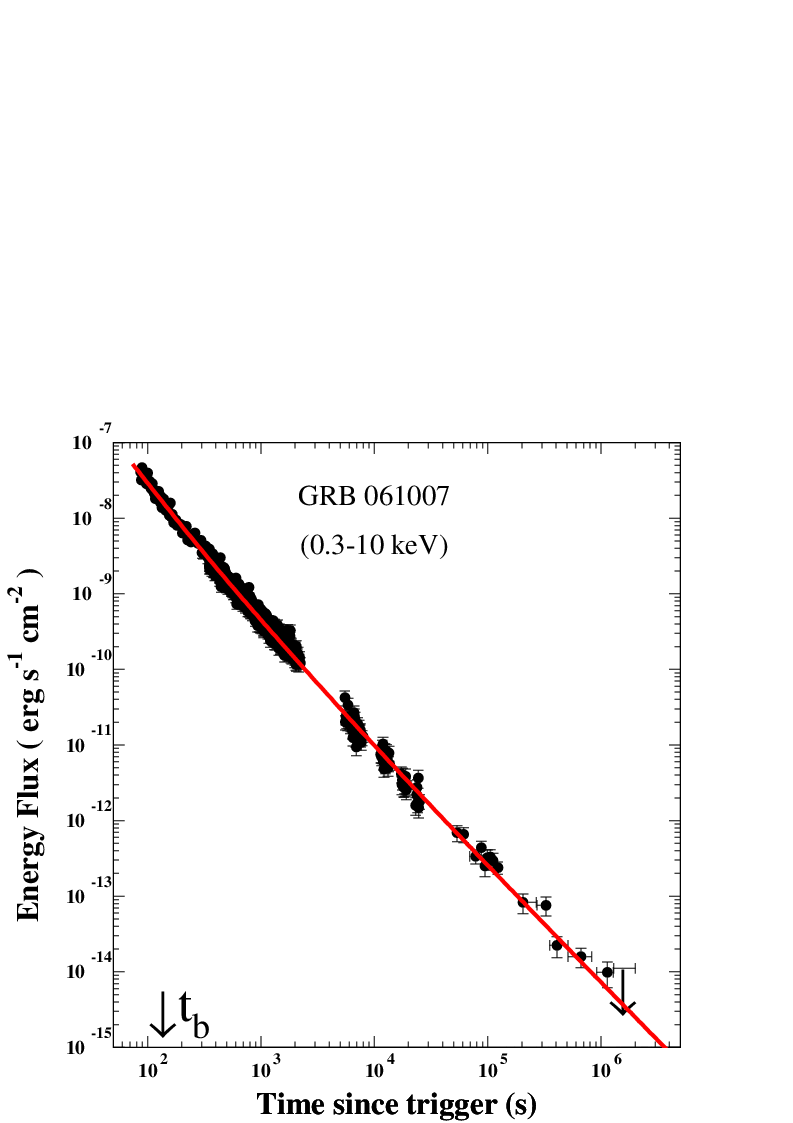 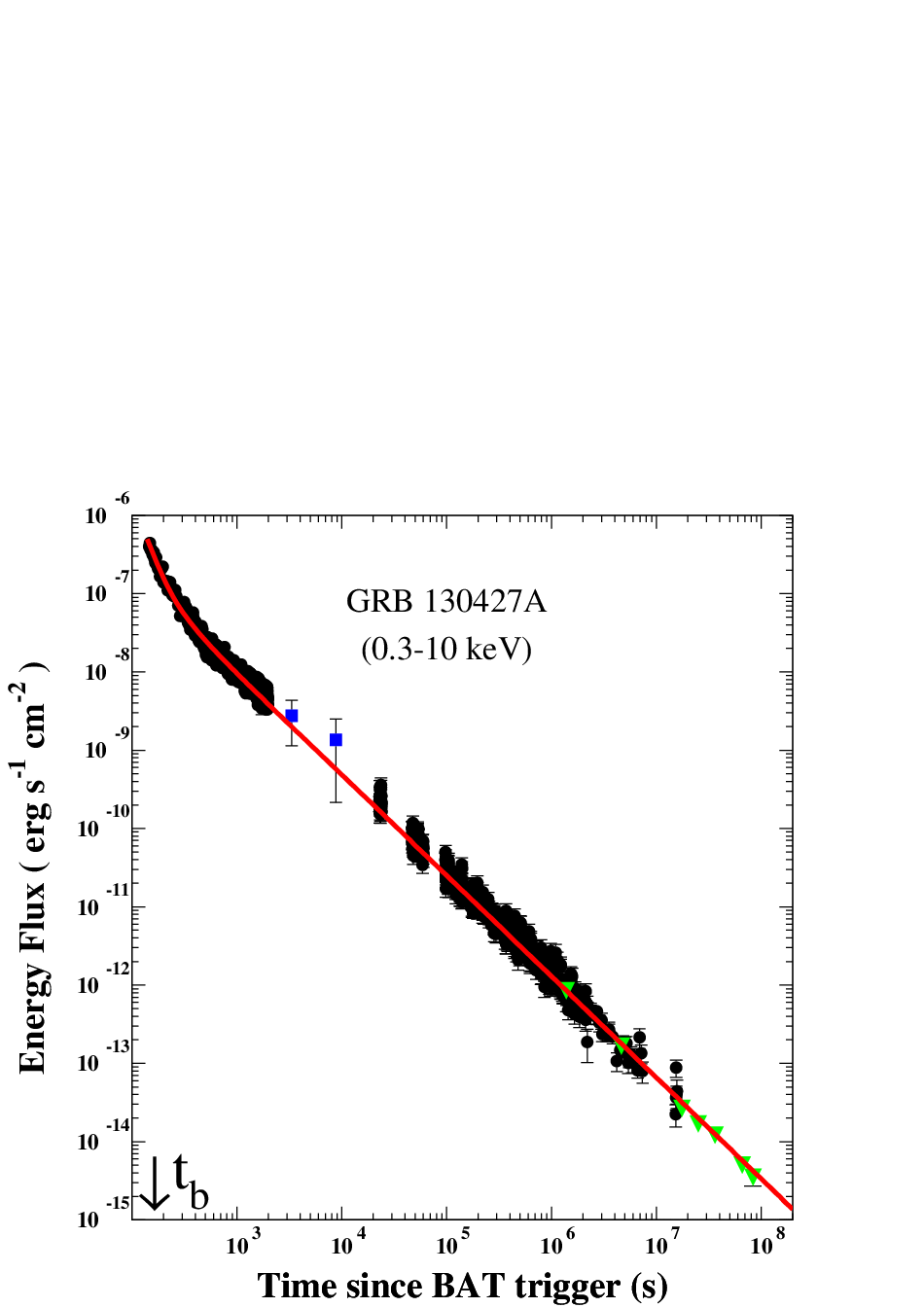 Missing break
Missing break
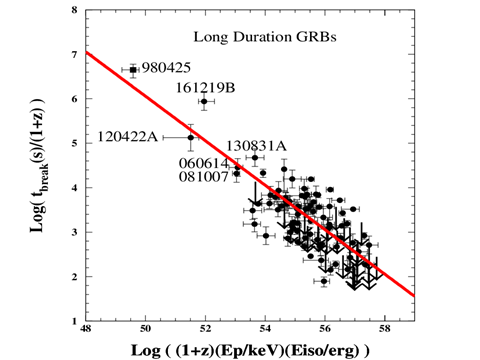 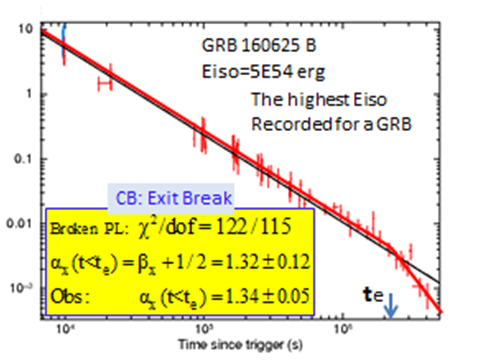 LGRBs + LLGRBs
CB Model:
Are Low Luminosity  (LL) GRBs and  Ordinary GRBs Different  classes ?
FB: Different, despite their similar parent  SNeIc:
FB:
CB:  LLGRBs  are ordinary GRBs viewed far off-axis:
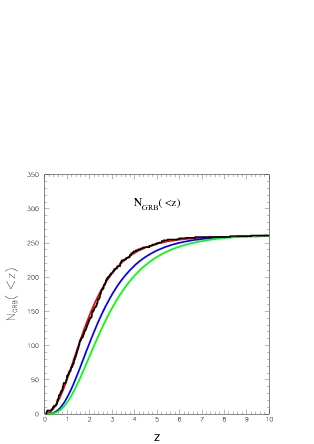 Test  # 11 :  Rate(GRBS)       SFR
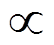 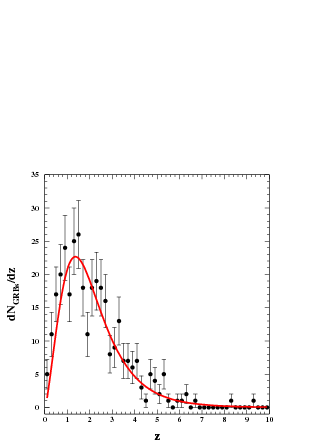 CB Model
CB Model:
 LGRBs produced by SNeIc:
Rate(LGRBs*)       Rate(SNeIc)      SFR
*Observable + non observable

dNobs(LGRB)/dz with known z
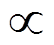 FB Model
without/with evolution*
* Robertson & Ellis 2012
DD  2017
345 Observed GRBs
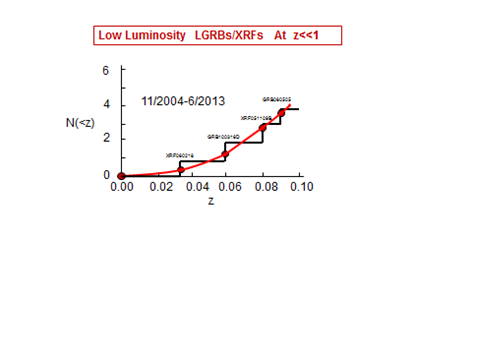 DD  2013
CB
Test # 12 : Superluminal Velocity of CBs
CB
observer
b
SN
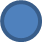 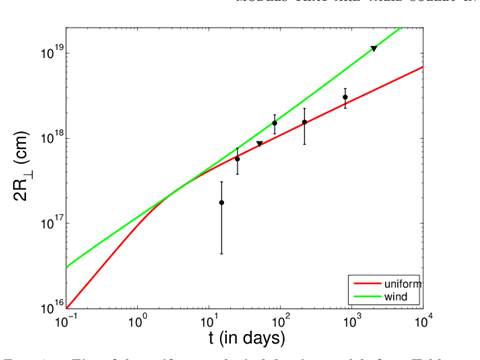 Hyperluminasuperluminal
GRB 030329
FB:  Image Expansion          (Evolving Interpretation…)
Taylor et al. 2004,  ApJ, 609, L1                         
Taylor et al. 2005, ApJ, 622, 986                         
Pihlstrom  et al. 2007, ApJ, 664                          
Mesler et al. 2012,  ApJ, 759, 4                   
  Mesler et al.  2013, ApJ, 774, 77
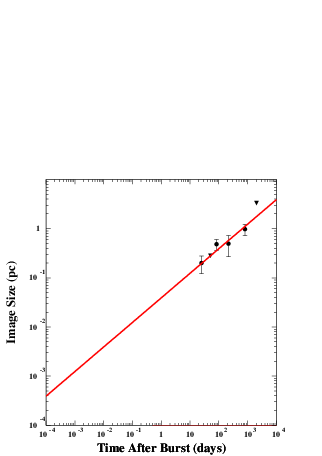 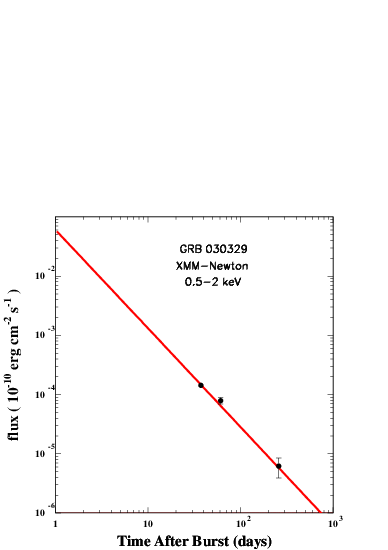 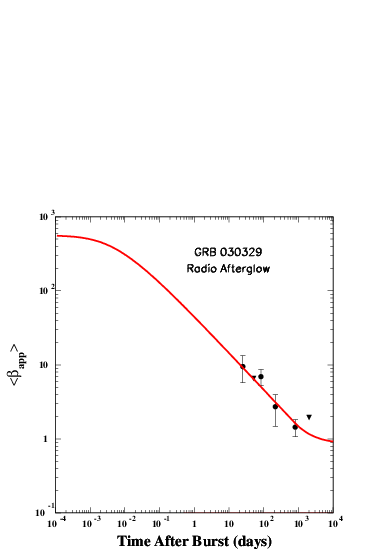 CB:  Hyperluminal GRB-AG Displacement
GRB 030329
GRB 030329  Image Size
Hyperluminal  Speed
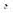 ESO 184-G82 + GRB980425
Test # 12:
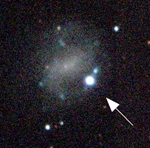 Hyperluminal  Speed of CB Fired by GRB980425 ?
DD2000: arXiv:astro-ph/0008474
DDD2016:  arXiv:1610.01985
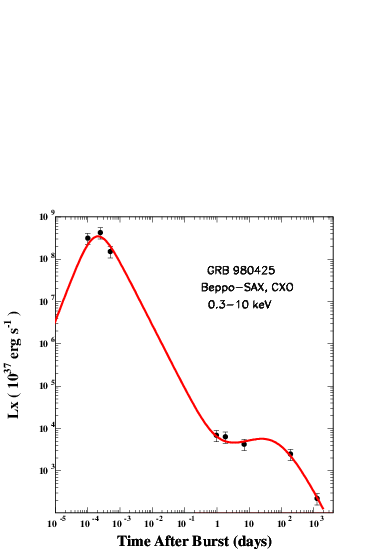 12
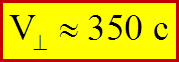 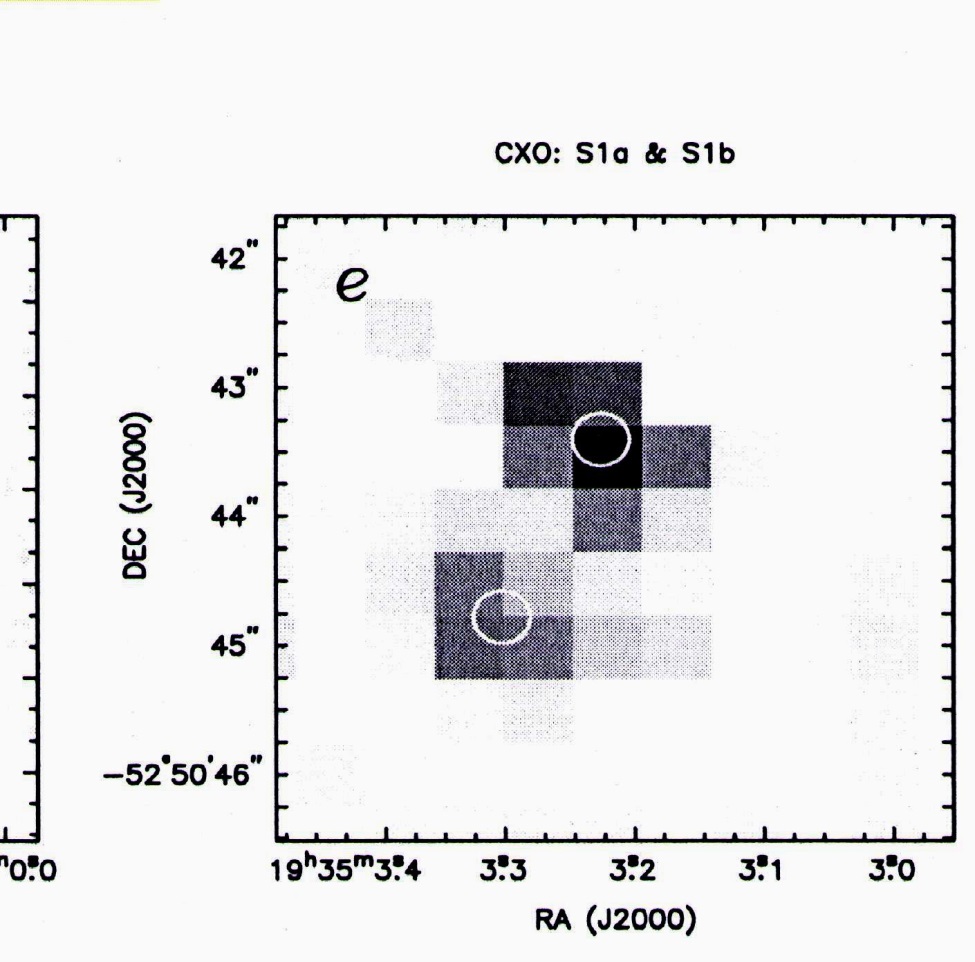 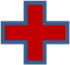 ATCA  D2049
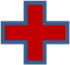 CXO D1281
Not detected by 
ATCA on D2049
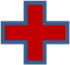 GRB980425/SN1998bw
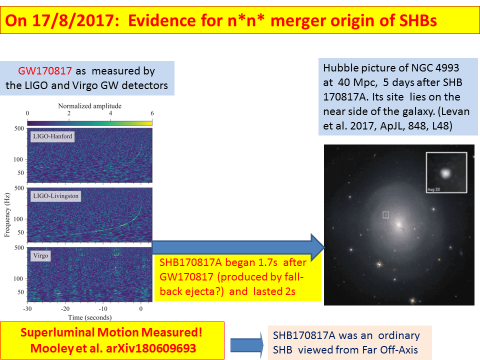 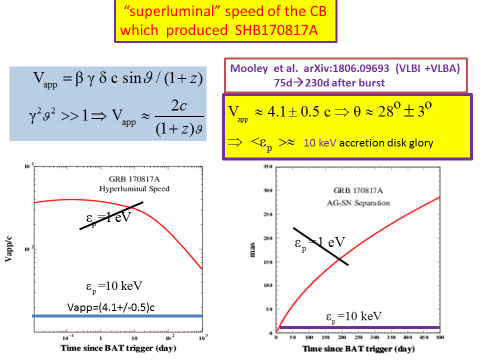 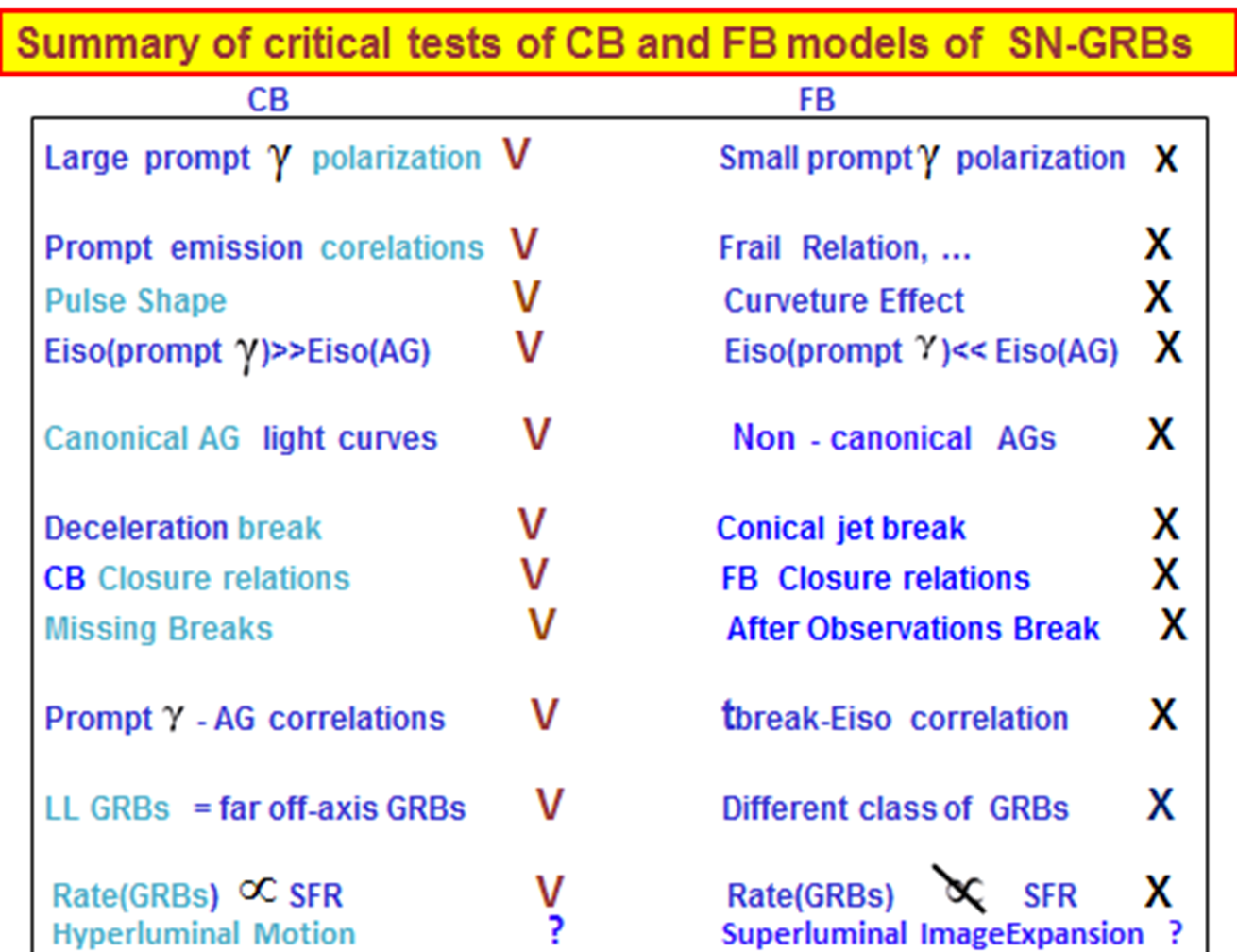 Post
(GRB)
Superluminal  Motion  (SHB)          V                     Superluminal Motion              ?
THE  END